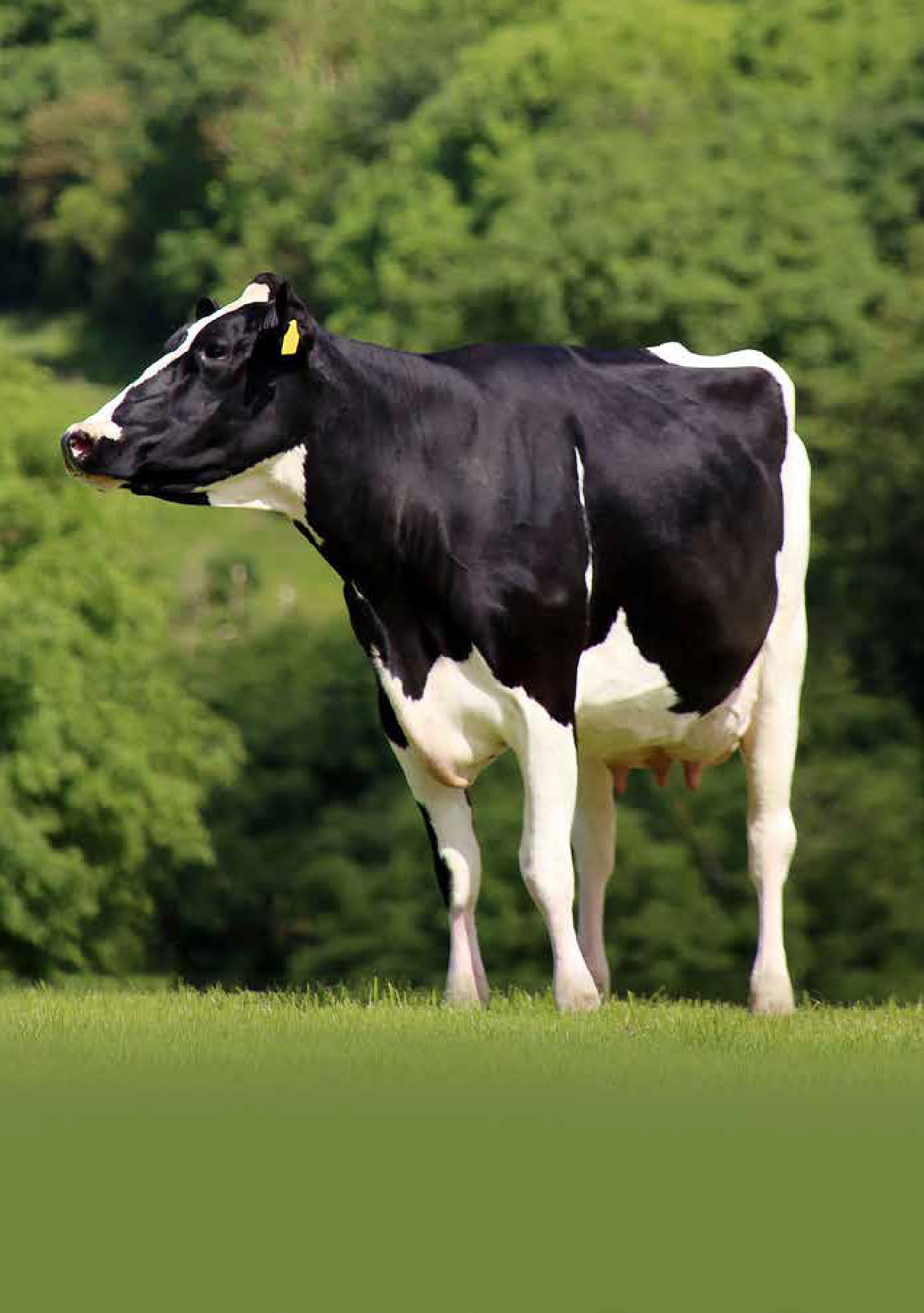 GRAZING
SPRING 2021 CATALOGUE
Part of the
group.
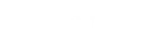 www.stgen.com
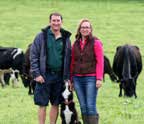 INDEX
Economic breeding index (€EBI) Explained
The EBI base was developed in 2000 to ensure continued genetic gain on Irish farms. Farms that are
typically grazing their herds for the majority of the year and that require cows to produce high quality  milk from grass alone. It is also important for Irish cows to calve regularly, ensuring calving blocks  stay tight and the most can be made of the summer grazing months.
4 Absolute
5 Allie
6 Andrew
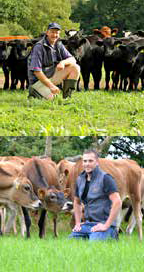 7 Alvi
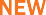 The EBI base aims to develop a cow which can deliver the following:
High solids
Good fertility
Increased Longevity
Functional cattle with reduced stature but balanced frames
Respond to concentrate when fed if milk price is high, but if milk price is
low can sustain themselves off low input whilst getting back in calf with minimal costs.
8 Components
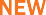 9 Faithful
Welcome to the Spring 2021 edition of  the Cogent Grazing Catalogue.
2020 provided us all with uncertainty  but as we move into 2021, Cogent  remains driven to offering genetic  based solutions to dairy farmers that  help to drive on-farm profitability.
One of the biggest influencers on  profitability for grazing customers is  a cow’s ability to produce high quality  milk from one of the cheapest feeds  available. Grass.
10 Fionn
11 Grandslam
12 High
EBI sires have allowed Irish farmers to work towards the following key goals:
80% of herd calving in 6 weeks
Achieving less than 10% empty cows per year from 12 weeks of breeding
Average cow in herd lasting 5 – 6 lactations.
Breeding cows that produce 8% + solids (3.7% Protein & 4.3% Fat)
Breeding cows that can produce 0.8 – 1.0 kilo of milk solids per kilo of  body weight from grass each year
13 Lancaster
14 Larry
15 Lion King
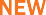 16 Maestro
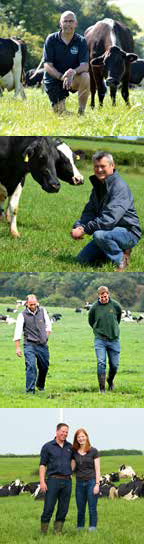 17 Magic
With this in mind we have built a  comprehensive offering with a diverse  range of bulls to suit any grazing  system. Irish EBI make up 75% of  these and offer confidence to farmers  through the research and development  that has gone into this index to steer  for a profitable, efficient grazing cow.  The remainder are bulls specifically  selected for traits suited to block  calving systems.
18 Magnifico
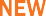 19 Major
20 Mystic
21 Olympus
23 Porter
24 Ricki
25 Salah
A new product offering further  enhances this genetic efficiency and  with the introduction of 4M High Purity  in this catalogue, farmers can now be  confident in their breeding decisions.  4M High Purity Is the most precise sex  sorted semen on the market with 96-  97% gender accuracy. This offering will  help to ensure long term, sustainable  profitability for generations to come.
26 Wonder
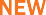 27 Banging
28 Benny Red
29 Brilliant
30 Fortune
AHDB.
by

supplied data
fitness and


Production
31 Goldtop
Jefferies
Joseph
Origin
Penrod
Bulls tested free for genetic recessives will not show these codes for formatting reasons
Front cover: Dam of Curra Salah
|3
2|
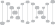 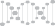 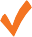 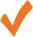 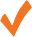 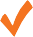 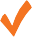 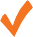 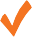 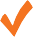 IRISH HOLSTEIN FRIESIAN
IRISH HOLSTEIN FRIESIAN
CALVING  EASE
CALVING  EASE
LOW  GESTATION
LOW  GESTATION
FERTILITY	SCC
FERTILITY
MILK
Jeanjo ABSOLUTE
Breanshamore ALLIE
ONLY AVAILABLE IN
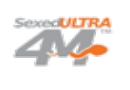 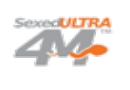 EBI Data
Source: ICBF Nov 2020
EBI Data
Source: ICBF Nov 2020

Rel	EBI & Sub Indices
Dam Jeanjo KOZ Anna 3066 G79
Dam Breanshamore MJI Elma 1218
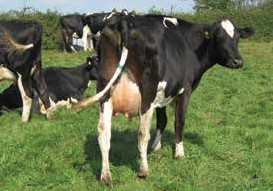 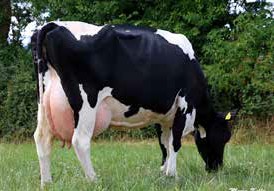 P
€
0%
25%
50%
75%
100%
EBI
€ 293
63%
Milk
€ 95
78%
Health
€ 6
66%
Fertility
€ 123
48%
Calving
€ 57
83%
Anton x OJI Frank x Slick Knife  HBN: HOIRLM217174292209
AI Code: HO6119	Breed: Breed 75% HO 25% FR
Dam: Breanshamore MJI Elma 1218  2nd Dam: SSI Elma 700
3rd Dam: Derryvunlan JWH Elma
Royal Laurence x OJI Haze x Dauntless  HBN: HOLIRLM161260264354
AI Code: HO5079	Breed: 78% HO 19% FR 3% JE
Management
€ 3
58%
Maintenance
€ 10
50%
Dam: Jeanjo Koz Anna 3066 G79
2nd Dam: Jeanjo Dauntless Anna 1910  3rd Dam: Jeanjo Apache Anna 1213
Beef
-€ 1
50%
SCI & ACI Data
Source: AHDB Dairy-Dec 2020
SCI & ACI Data
Source: AHDB Dairy-Dec 2020
PRODUCTION
PRODUCTION
HEALTH
HEALTH
FERTILITY
FERTILITY
Production and fitness data supplied by AHDB.
Production and fitness data supplied by AHDB.
CALVING
CALVING
MANAGEMENT
MANAGEMENT
MAINTENANCE
MAINTENANCE
PROVEN SIRE
GENOMIC SIRE
|5
4|
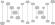 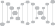 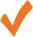 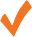 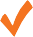 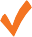 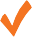 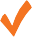 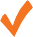 IRISH HOLSTEIN FRIESIAN
IRISH CROSSBRED
CALVING  EASE
CALVING  EASE
STATURE
COMPS
FERTILITY
NEW
HIGH EBI
COMPS
Cillwalsh ANDREW
Coolnasoon ALVI
COMING SOON
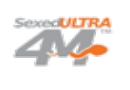 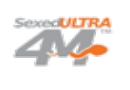 EBI Data
Source: ICBF Nov 2020
EBI Data
Source: ICBF Nov 2020
Dam Cillwalsh Ann 25
Dam of Coolnasoon ALVI
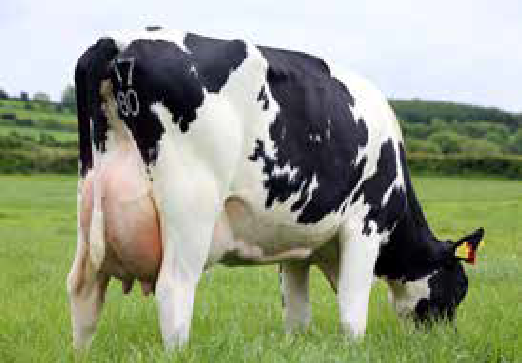 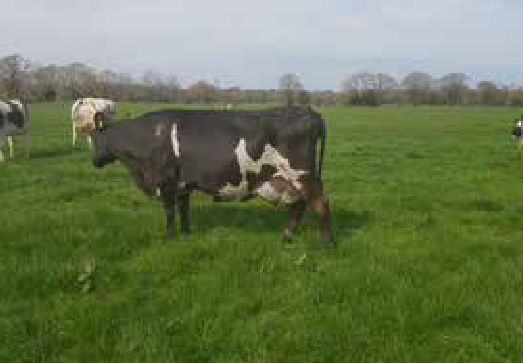 Vincent x Sam 936 x Prince  HBN: HOLIRLM217532112045
AI Code: HO5941	Breed: 75% HO 25% FR
Albert x Manzello x Aristotle  HBN: HOIRLM219081653906
AI Code: HO6606  Breed: 53% HO19% FR 25% JE 3% UN
Dam: IE141827822316
2nd Dam: Coolnasoon Viola 25 GP83  3rd Dam: Coolnasoon Viola 15 GP82
Dam: Cillwalsh Ann 25
2nd Dam: Cillwalsh Ann 3
3rd Dam: Cillwalsh CWJ Ann 2
SCI & ACI Data
Source: AHDB Dairy-Dec 2020
SCI & ACI Data
Source: AHDB Dairy-Dec 2020
Prod Dtrs
0
Prod Hrds
0
SCI
ACI
Rel %
PRODUCTION
PRODUCTION
HEALTH
HEALTH
Lameness
-0.05
SCC
-0.02
Mastitis
-0.02
TB (%)
8.53
FERTILITY
FERTILITY
Production and fitness data supplied by AHDB.
Production and fitness data supplied by AHDB.
CALVING
CALVING
SCI
ACI
Rel %
**
Risk of DH Cdiff
Low
McE
4.91
DcE (Heifers)
5.31
Gestation (Days)
-5.13
DcE (Cows)
2.51
Mortality
-0.29
SCI
ACI
Rel %
**
MANAGEMENT
MANAGEMENT
Temperament
0.15
Milk Speed
-11.45
SCI
ACI
Rel %
Rel %
MAINTENANCE
MAINTENANCE
GENOMIC SIRE
GENOMIC SIRE
|7
6|
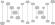 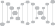 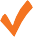 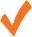 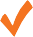 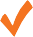 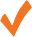 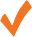 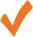 IRISH HOLSTEIN FRIESIAN
IRISH HOLSTEIN FRIESIAN
CALVING  EASE
CALVING  EASE
STATURE    LAMENESS	COMPS
NEW
FERTILITY
COMPS
FAITHFUL
Ballinard COMPONENTS
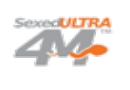 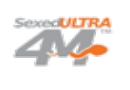 COMING SOON
Possextown
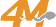 HIGH
PURITY
EBI Data
Source: ICBF Nov 2020

Rel	EBI & Sub Indices
EBI Data
Source: ICBF Nov 2020

Rel	EBI & Sub Indices
Dam: Possextown Ellie 866
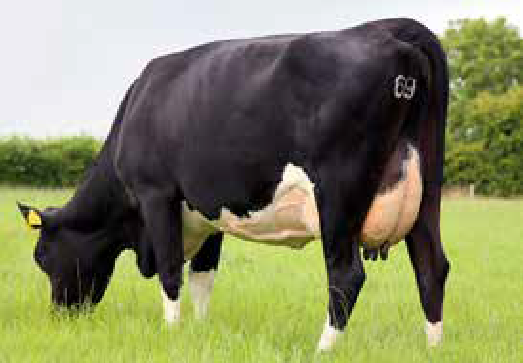 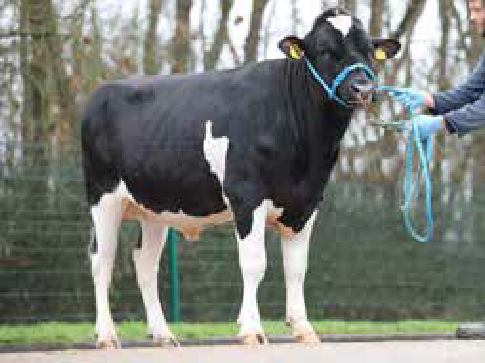 P
€
P
€
0%
25%
50%
75%
100%
0%
25%
50%
75%
100%
EBI
€ 248
87%
EBI
€ 282
60%
Milk
€ 89
98%
Milk
€ 108
78%
Health
€ 9
82%
Health
€ 9
66%
Fertility
€ 111
48%
Fertility
€ 104
75%
Calving
€ 58
57%
Calving
€ 43
93%
Odie x Hammer x Eminence Dano  HBN: HOLIRLM281565481002
AI Code: HO4746	Breed: 66% HO 34% FR
Harry x Harold x Tossy
HBN: HOIRLM225789381724
AI Code: HO6595	Breed: 78% HO 22% FR
Management
€ 4
56%
Management
€ 4
76%
Maintenance
€ 9
46%
Maintenance
€ 13
88%
Dam: Possextown Ellie 866
Dam: Ballinard Corona 797
2nd Dam: Possextown HZO Ellie  3rd Dam: Possextown LYE Ellie
2nd Dam: Ballinard Corona 457  3rd Dam: Corona 3
Beef
-€ 17
46%
Beef
-€ 16
95%
SCI & ACI Data
Source: AHDB Dairy-Dec 2020
SCI & ACI Data
Source: AHDB Dairy-Dec 2020
PRODUCTION
PRODUCTION
HEALTH
HEALTH
FERTILITY
FERTILITY
Production and fitness data supplied by AHDB.
Production and fitness data supplied by AHDB.
CALVING
CALVING
MANAGEMENT
MANAGEMENT
MAINTENANCE
MAINTENANCE
GENOMIC SIRE
|9
8|
PROVEN SIRE
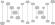 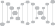 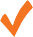 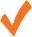 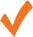 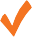 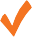 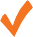 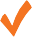 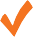 IRISH HOLSTEIN FRIESIAN
IRISH HOLSTEIN FRIESIAN
LOW  GESTATION
HIGH  EBI
CALVING  EASE
MILK
FERTILITY
STATURE
FERTILITY
COMPS
Curra FIONN
Bridepark GRANDSLAM
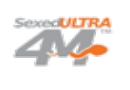 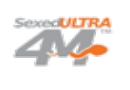 EBI Data
Source: ICBF Nov 2020
EBI Data
Source: ICBF Nov 2020
2nd Dam Curra CWJ Ester (10th Lact)
Dam Bridepark AKZ Karen
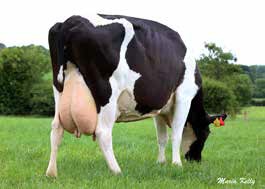 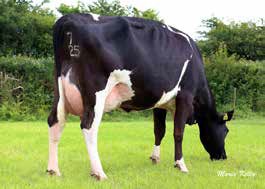 Anton x Zander Keet x Jordanaire  HBN: HOLIRLM222458282249
AI Code: HO5602	Breed: 75% HO 25% FR
Dam: Curra Keet Ester VG86  2nd Dam: Curra CWJ Ester
Black Lightning x Horizon x Frank  HBN: HOLIRLM216818280957
AI Code: HO5942	Breed: 84% HO 13% FR 3% JE
Dam: Bridepark AKZ Karen
2nd Dam: Bridepark Karen MJI 612  3rd Dam: Bridepark BWZ Karen 412
3rd Dam: Curra Royal Ester F73
SCI & ACI Data
Source: AHDB Dairy-Dec 2020
SCI & ACI Data
Source: AHDB Dairy-Dec 2020
PRODUCTION
PRODUCTION
HEALTH
HEALTH
FERTILITY
FERTILITY
Production and fitness data supplied by AHDB.
Production and fitness data supplied by AHDB.
CALVING
CALVING
MANAGEMENT
MANAGEMENT
MAINTENANCE
MAINTENANCE
GENOMIC SIRE
|11
10|
GENOMIC SIRE
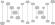 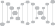 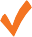 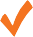 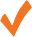 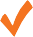 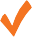 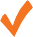 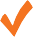 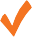 IRISH HOLSTEIN FRIESIAN
HOLSTEIN FRIESIAN
LOW  GESTATION
HIGH  SCI
HEALTH
COMPS
FERTILITY
MILK
FERTILITY
HEALTH
Kilronan HIGH
Prehen LANCASTER
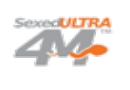 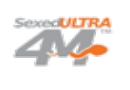 EBI Data
Source: ICBF Nov 2020

Rel	EBI & Sub Indices
EBI Data
Source: ICBF Nov 2020
Dam Kilronan HMY Susie 1112
Dam and full sister at Prehen, Northern Ireland.
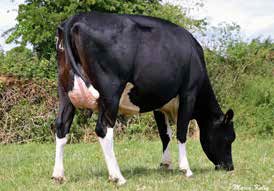 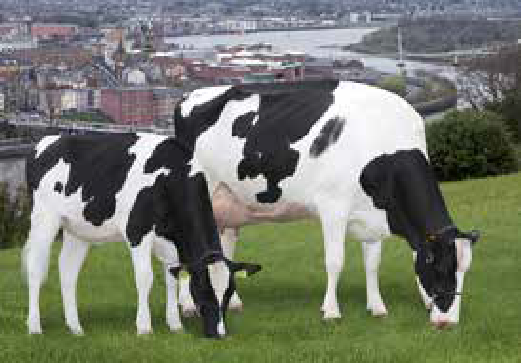 P
€
0%
25%
50%
75%
100%
EBI
€ 236
62%
Milk
€ 78
76%
Health
€ 16
63%
Fertility
€ 78
44%
Calving
€ 55
89%
Whisper x Kenny x Rakuna  HBN: HOLIRLM222476011495
AI Code: HO5604	Breed: 75% HO 22% FR 3% JE
Dam: Kilronan HMY Susie 1112  2nd Dam: Kilronan Susie 2
3rd Dam: Kilronan Susie
Penmanship x Shamrock x Garrett  HBN: HOLGBRM954082142776
AI Code: HO4836	Breed: 100% HO
Management
€ 0
54%
Maintenance
€ 21
50%
Dam: Prehen Shamrock Lady VG88
2nd Dam: Dipenhoek Model Lady 8  3rd Dam: Comestar Model VG87
Beef
-€ 11
66%
SCI & ACI Data
Source: AHDB Dairy-Dec 2020
SCI & ACI Data
Source: AHDB Dairy-Dec 2020
PRODUCTION
PRODUCTION
HEALTH
HEALTH
FERTILITY
FERTILITY
Production and fitness data supplied by AHDB.
Production and fitness data supplied by AHDB.
CALVING
CALVING
MANAGEMENT
MANAGEMENT
MAINTENANCE
MAINTENANCE
GENOMIC SIRE
GENOMIC SIRE
|13
12|
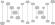 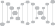 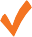 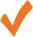 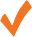 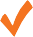 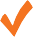 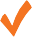 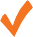 HOLSTEIN FRIESIAN
IRISH HOLSTEIN FRIESIAN
HIGH  EBI
HIGH  SCI
HIGH  ACI
HIGH  EBI
COMPS
NEW	FERTILITY
COMPS
Pine Tree Lawson LARRY
Santry LION KING
ONLY AVAILABLE IN
COMING SOON
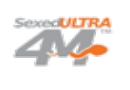 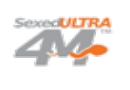 EBI Data
Source: ICBF Nov 2020

Rel	EBI & Sub Indices
EBI Data
Source: ICBF Nov 2020

Rel	EBI & Sub Indices
GDam-Endco Yoder L7933 9839 GP83
Dam Santry Queen 617 VG86
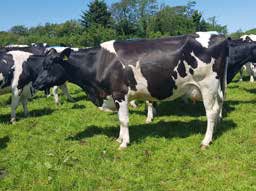 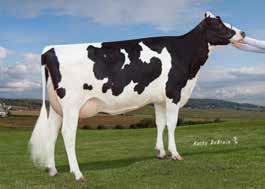 P
€
P
€
0%
25%
50%
75%
100%
0%
25%
50%
75%
100%
EBI
€ 268
47%
EBI
€ 338
51%
Milk
€ 125
66%
Milk
€ 114
71%
Health
€ 22
61%
Health
€ 9
59%
Fertility
€ 154
36%
Fertility
€ 79
35%
Calving
€ 51
54%
Calving
€ 56
42%
Altalawson x Burley x Yoder  HBN: HO840M003150687316
AI Code: HO6348	Breed: 100% HO
Pivotal x Harry x OJI Frank  HBN: HOIRLM216064121613
AI Code: HO6613	Breed: 84% HO 13% FR 3% UN
Management
€ 10
51%
Management
€ 2
51%
Maintenance
€ 9
37%
Maintenance
-€ 8
31%
Dam: Pine-Tree 9839 Burl 7445
Dam: Santry Queen 617 VG86
2nd Dam: Endco Yoder L7933 9839 GP83  3rd Dam: T-Spruce Lgold 7933
2nd Dam: Santry Queen 449 EX90  3rd Dam: Santry Queen 397 VG86
Beef
-€ 8
38%
Beef
-€ 9
32%
SCI & ACI Data
Source: AHDB Dairy-Dec 2020
SCI & ACI Data
Source: AHDB Dairy-Dec 2020
Prod Dtrs
0
Prod Hrds
0
SCI
ACI
Rel %
PRODUCTION
PRODUCTION
HEALTH
HEALTH
Lameness
-0.05
SCC
-0.02
Mastitis
-0.05
TB (%)
7.76
FERTILITY
FERTILITY
Production and fitness data supplied by AHDB.
Production and fitness data supplied by AHDB.
CALVING
CALVING
SCI
ACI
Rel %
**
Risk of DH Cdiff
Low
McE
5.02
DcE (Heifers)
5.28
Gestation (Days)
-4.33
DcE (Cows)
2.06
Mortality
-0.33
SCI
ACI
Rel %
**
MANAGEMENT
MANAGEMENT
Temperament
0.06
Milk Speed
-23.72
SCI
ACI
Rel %
Rel %
MAINTENANCE
MAINTENANCE
GENOMIC SIRE
GENOMIC SIRE
|15
14|
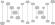 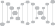 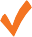 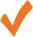 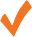 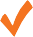 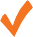 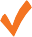 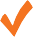 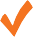 IRISH HOLSTEIN FRIESIAN
IRISH HOLSTEIN FRIESIAN
LOW	CALVING
GESTATION	EASE
HIGH  EBI
COMPS
STATURE
COMPS
FERTILITY
STATURE
Kildarra MAESTRO
Bridepark MAGIC
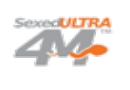 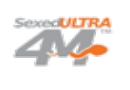 EBI Data
Source: ICBF Nov 2020
EBI Data
Source: ICBF Nov 2020
Dam Modeligo WPE May VG86
Family Member Bridepark AKZ Karen
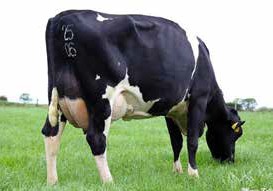 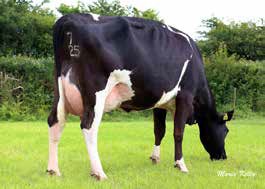 Lucky Whistler x Eckland x Jordanaire  HBN: HOLIRLM141518921049
AI Code: HO4745	Breed: 66% HO 34% FR
Absolute x Lamont x Supersonic  HBN: HOIRLM216818220984
AI Code: HO6120	Breed: 75% HO 22% FR 3% JE
Dam: Modeligo WPE May VG86
Dam: Bridepark MSF Karen 0844
2nd Dam: Modeligo CWJ May 1506 F73  3rd Dam: Laha CBH May 1106
2nd Dam: Bridepark Karen WDS 682  3rd Dam: Bridepark BWZ Karen 412
SCI & ACI Data
Source: AHDB Dairy-Dec 2020
SCI & ACI Data
Source: AHDB Dairy-Dec 2020
PRODUCTION
PRODUCTION
HEALTH
HEALTH
FERTILITY
FERTILITY
Production and fitness data supplied by AHDB.
Production and fitness data supplied by AHDB.
CALVING
CALVING
MANAGEMENT
MANAGEMENT
MAINTENANCE
MAINTENANCE
PROVEN SIRE
GENOMIC SIRE
|17
16|
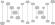 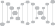 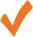 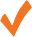 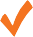 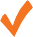 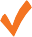 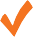 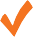 IRISH HOLSTEIN FRIESIAN
IRISH HOLSTEIN FRIESIAN
CALVING	HIGH
EASE	EBI
HIGH  EBI
NEW
COMPS
COMPS
FERTILITY
STATURE
Hanrahan MAGNIFICO
Kildarra MAJOR
COMING SOON
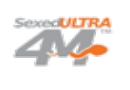 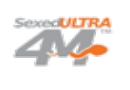 ONLY AVAILABLE IN
EBI Data
Source: ICBF Nov 2020

Rel	EBI & Sub Indices
EBI Data
Source: ICBF Nov 2020
Dam & Gdam of Hanrahan Magnifico
Dam Modeligo WPE May VG86
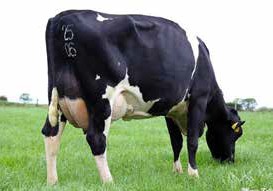 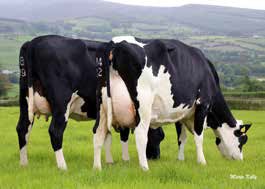 P
€
0%
25%
50%
75%
100%
EBI
€ 306
51%
Milk
€ 123
72%
Health
€ 18
60%
Fertility
€ 99
35%
Calving
€ 65
50%
Pivotal x Interstice x Cremin  HBN: HOIRLM213675211055
AI Code: HO6605	Breed: 88% HO 12% FR
Boycie x Eckland x Jordanaire  HBN: HOIRLM213434061525
AI Code: HO6118	Breed: 78% HO 22% FR
Management
€ 7
52%
Maintenance
€ 7
42%
Dam: Hanrahan S2304 Maureen VG87
Dam: Modeligo WPE May VG86
2nd Dam: Hanrahan DGC Maureen EX90  3rd Dam: Hanrahan Uphill Maureen G79
2nd Dam: Modeligo CWJ May 1506 F73  3rd Dam: Laha CBH May 1106
Beef
-€ 12
39%
SCI & ACI Data
Source: AHDB Dairy-Dec 2020
SCI & ACI Data
Source: AHDB Dairy-Dec 2020
SCI
ACI
Rel %
PRODUCTION
PRODUCTION
HEALTH
HEALTH
FERTILITY
FERTILITY
Production and fitness data supplied by AHDB.
Production and fitness data supplied by AHDB.
CALVING
CALVING
MANAGEMENT
MANAGEMENT
MAINTENANCE
MAINTENANCE
GENOMIC SIRE
GENOMIC SIRE
|19
18|
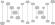 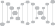 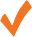 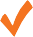 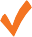 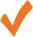 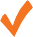 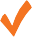 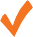 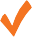 IRISH HOLSTEIN FRIESIAN
IRISH HOLSTEIN FRIESIAN
HIGH  EBI
CALVING  EASE
COMPS
FERTILITY
LAMENESS
COMPS
HEALTH
MILK
Munta MYSTIC
Hanrahan OLYMPUS
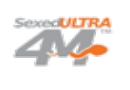 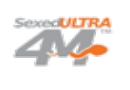 EBI Data
Source: ICBF Nov 2020
EBI Data
Source: ICBF Nov 2020

Rel	EBI & Sub Indices
Dam Hanrahan S2304 Maureen VG87
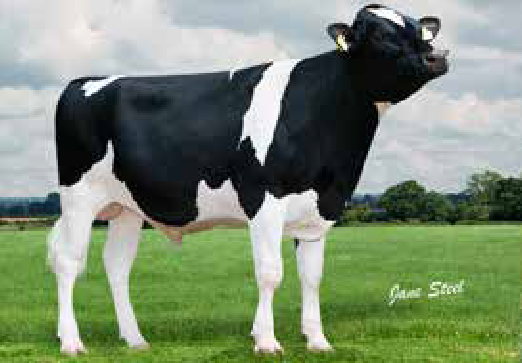 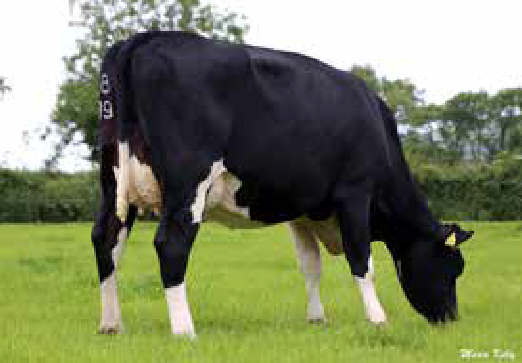 P
€
0%
25%
50%
75%
100%
EBI
€ 253
60%
Milk
€ 113
77%
Health
€ 18
66%
Fertility
€ 77
44%
Calving
€ 46
79%
Mystic x Rudolph x Glen  HBN: HOIRLM213326514022
AI Code: HO6152	Breed: 94% HO 6% FR
Sebastain x Interstice x Cremin  HBN: HOIRLM213675260953
AI Code: HO6121	Breed: 91% HO 9% FR
Management
€ 0
56%
Maintenance
€ 4
49%
Dam: Munta Jackie Mag 37 GP82
Dam: Hanrahan S2304 Maureen VG87
2nd Dam: Munta Jackie Mag 34 EX90  3rd Dam: Munta Jackie Mag 32
2nd Dam: Hanrahan DGC Maureen EX90  3rd Dam: Hanrahan Uphill Maureen G79
Beef
-€ 5
48%
SCI & ACI Data
Source: AHDB Dairy-Dec 2020
SCI & ACI Data
Source: AHDB Dairy-Dec 2020
PRODUCTION
PRODUCTION
HEALTH
HEALTH
FERTILITY
FERTILITY
Production and fitness data supplied by AHDB.
Production and fitness data supplied by AHDB.
CALVING
CALVING
MANAGEMENT
MANAGEMENT
MAINTENANCE
MAINTENANCE
GENOMIC SIRE
GENOMIC SIRE
|21
20|
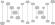 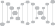 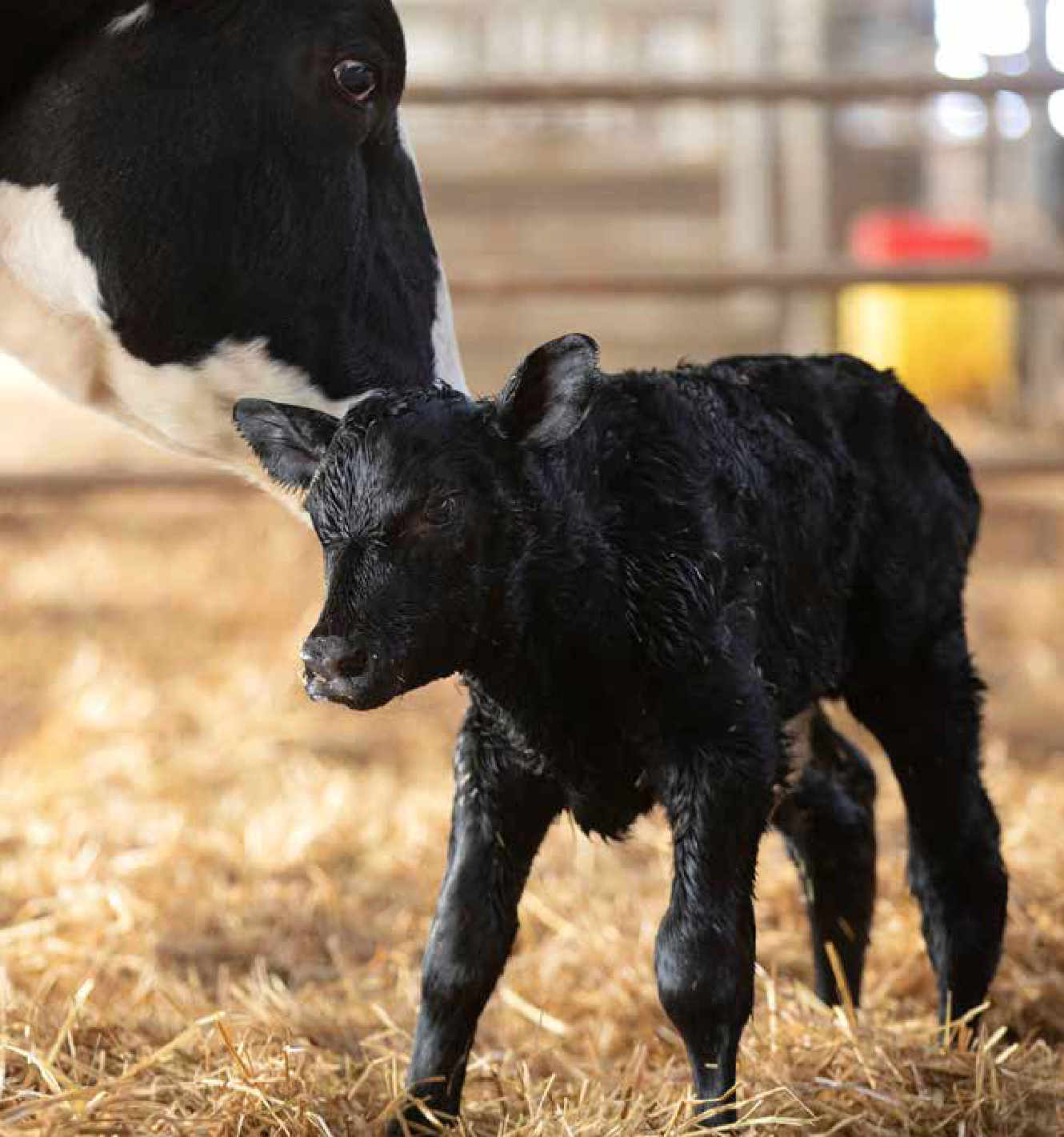 HP
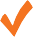 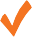 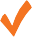 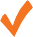 HOLSTEIN FRIESIAN
CALVING	HIGH
EASE	SCI
HIGH  ACI
HEALTH
Wiltor PORTER
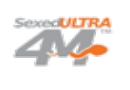 EBI Data
Source: ICBF Nov 2020

Rel	EBI & Sub Indices
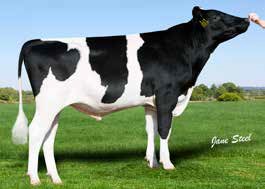 P
€
0%
25%
50%
75%
100%
EBI
€ 252
54%
Milk
€ 109
72%
Health
€ 28
64%
Fertility
€ 64
42%
Calving
€ 58
52%
Perseus x Supershot x Massey  HBN: HOGBRM727942100444
AI Code: HO5612	Breed: 100% HO
Dam: Peak Wiltor Missy VG85  2nd Dam: RZN Shila
Management
€ 2
54%
Maintenance
-€ 8
37%
Beef
-€ 1
43%
3rd Dam: Ms Moviestar Shaker VG85
SCI & ACI Data
Source: AHDB Dairy-Dec 2020
PRODUCTION
HEALTH
FERTILITY


CALVING
Production and fitness data supplied by AHDB.
AHDB.
by

supplied data
fitness and


Production
22|	GENOMIC SIRE
The release of our financial index in the form of the COGENT BEEF  IMPACT (£CBI) is aimed at customers wanting to find bulls that will  suit their systems for Ease of Management and added Market Value.
For more information contact your local Genetic Consultant.
MANAGEMENT
MAINTENANCE
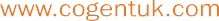 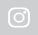 GENOMIC SIRE
|23
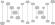 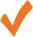 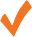 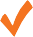 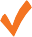 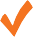 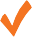 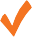 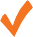 IRISH JERSEY
IRISH HOLSTEIN FRIESIAN
CALVING  EASE
CALVING  EASE
COMPS
STATURE
SCC
COMPS
FERTILITY
MAINTENANCE
Nextgen Lurik RICKI
Curra SALAH
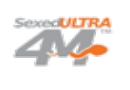 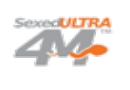 EBI Data
Source: ICBF Nov 2020

Rel	EBI & Sub Indices
EBI Data
Source: ICBF Nov 2020
DAM CURRA WDS TULIP 2 GP83
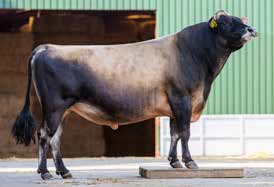 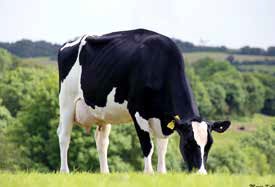 P
€
0%
25%
50%
75%
100%
EBI
€ 154
55%
Milk
€ 54
74%
Health
€ 10
64%
Fertility
€ 40
40%
Calving
€ 31
56%
Lurik x Forever Sam x Likabull  HBN: JERIRLM151941630947
AI Code: J2663	Breed: 100% JE
Candy x Kenny x O-Man
HBN: HOLIRLM222458222409
AI Code: HO5939	Breed: 75% HO 22% FR 3% MO
Dam: Curra WDS Tulip 2 GP83  2nd Dam: Curra OJI Tulip 2  3rd Dam: Curra BWZ Tulip
Management
€ 8
60%
Maintenance
€ 62
47%
Dam: IE151828721892
2nd Dam: Ballyhooly Likabull Keelen  3rd Dam: Hillstar Sams Janette
Beef
-€ 51
44%
SCI & ACI Data
Source: AHDB Dairy-Dec 2020
SCI & ACI Data
Source: AHDB Dairy-Dec 2020
PRODUCTION
PRODUCTION
HEALTH
HEALTH
FERTILITY
FERTILITY
Production and fitness data supplied by AHDB.
Production and fitness data supplied by AHDB.
CALVING
CALVING
MANAGEMENT
MANAGEMENT
MAINTENANCE
MAINTENANCE
GENOMIC SIRE
GENOMIC SIRE
|25
24|
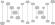 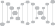 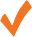 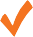 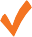 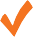 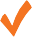 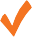 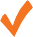 IRISH HOLSTEIN FRIESIAN
JERSEY
NEW	HIGH EBI
FERTILITY
COMPS
LIFESPAN
COMPS
STATURE
MAMMARY
Cillwalsh WONDER
Thurlstone BANGING
COMING SOON
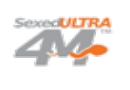 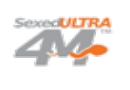 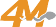 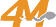 HIGH
HIGH
PURITY
PURITY
EBI Data
Source: ICBF Nov 2020
Dam Cillwalsh Weary 13
Dam Thurlstone Chrome Bluebell GP82
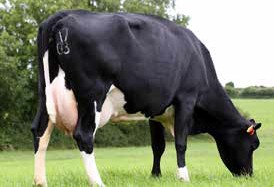 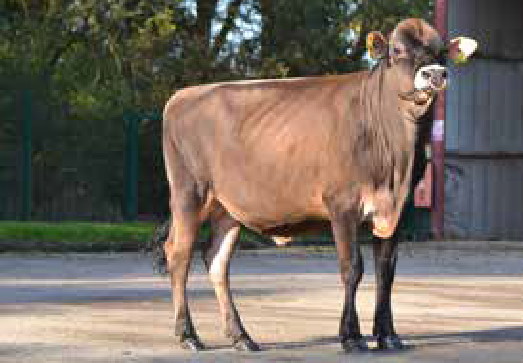 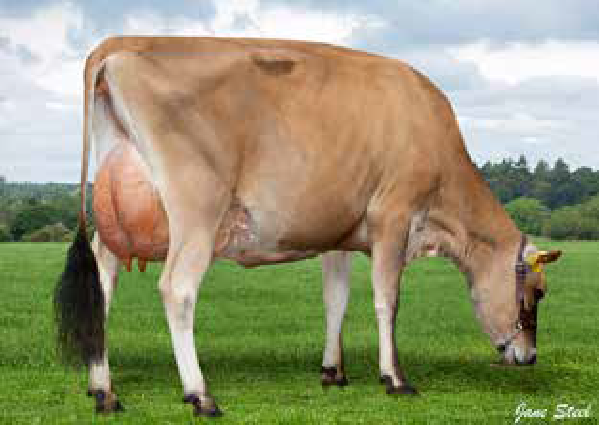 Katman x Taurus x Merci 5  HBN: HOIRLM217532162149
AI Code: HO6597	Breed: 81% HO 19% FR
Sirestack Channing x Chrome x Zik  HBN: JERGBRM141840302856
AI Code: J2684    Breed: 100% JE
Dam: Thurlstone Chrome Bluebell GP82  2nd Dam: Thurlstone Zik Bluebell EX91  3rd Dam: Thurlstone Abe Bluebell VG86
Dam: Cillwalsh Weary 13
2nd Dam: Cillwalsh MTZ Weary  3rd Dam: Cillwalsh UYC Weary
SCI & ACI Data
Source: AHDB Dairy-Dec 2020
SCI & ACI Data
Source: AHDB Dairy-Dec 2020
SCI
ACI
Rel %
-2
2
-1
1
0
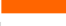 PRODUCTION
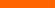 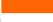 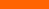 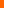 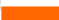 HEALTH
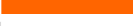 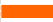 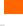 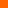 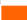 FERTILITY


CALVING
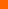 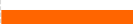 Production and fitness data supplied by AHDB.
Production and fitness data supplied by AHDB.
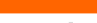 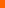 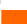 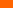 MANAGEMENT
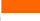 Daughters in Herds | 0 Dtrs 0 Herds 61%  Rel
TYPE DATA SUPPLIED BY HOLSTEIN UK  SOURCE: HOLSTEIN UK – DEC 2020
MAINTENANCE
GENOMIC SIRE
GENOMIC SIRE
|27
26|
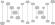 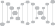 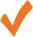 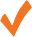 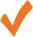 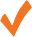 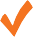 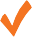 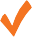 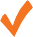 BRITISH FRIESIAN
BRITISH FRIESIAN
CALVING  EASE
CALVING  EASE
FERTILITY
COMPS
STATURE
FERTILITY
COMPS
LIFESPAN
Inch BENNY RED
Inch BRILLIANT
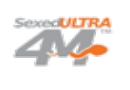 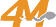 HIGH
PURITY
Dam Inch Evolution Daphne Red VG88
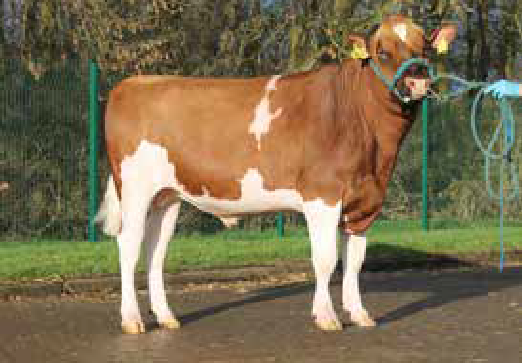 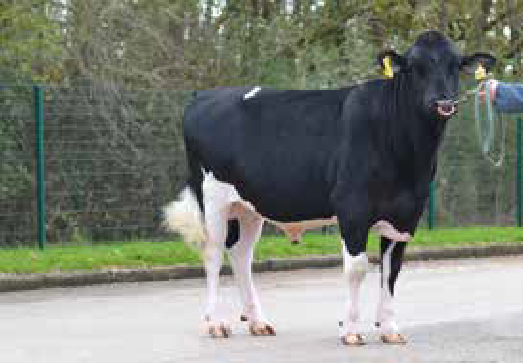 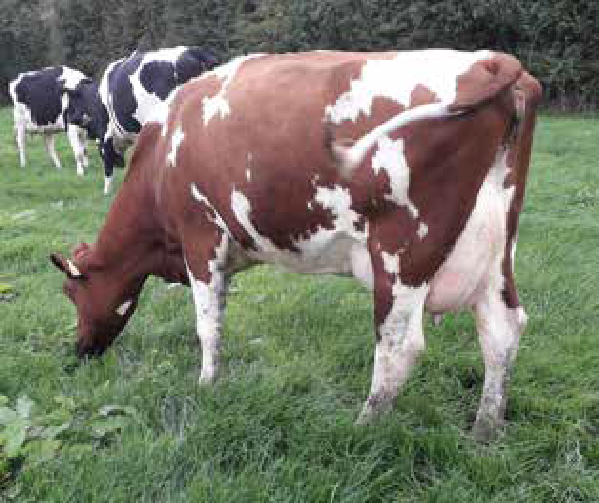 The Supreme Grazing  Friesian-Excellent  Longevity, High Fertility,  Great Components and  Easy Calving.
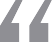 Benloyal x Evolution x Glenalbyn  HBN: BRFGBRM937005758792
AI Code: BF1177	Breed: 95% FR 5% HO
Bryster x Tarquin x Glenalbyn  HBN: BFGBRM937005761684
AI Code: BF1191	Breed: 91% FR 9% HO
Dam: Inch Evolution Daphne Red BFV88
Dam: Inch Tarquin Daphne 4 BFV85
2nd Dam: Inch Blackisle Daphne 2 EX92 5E  3rd Dam: Inch Sem Daphne 2 VG88
2nd Dam: Inch Blackisle Daphne 2 EX92(5)  3rd Dam: Inch Sem Daphne 2 VG88
SCI & ACI Data
Source: AHDB Dairy-Dec 2020
SCI & ACI Data
Source: AHDB Dairy-Dec 2020
-2
2
-1
1
0
-2
2
-1
1
0
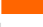 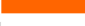 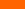 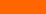 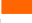 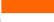 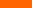 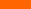 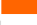 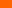 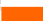 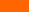 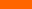 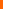 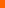 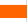 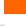 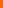 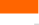 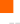 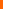 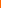 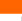 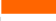 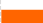 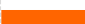 Production and fitness data supplied by AHDB.
Production and fitness data supplied by AHDB.
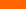 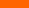 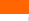 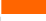 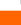 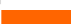 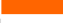 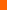 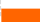 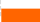 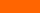 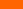 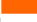 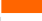 Daughters in Herds | 0 Dtrs 0 Herds 53%  Rel
Daughters in Herds | 0 Dtrs 0 Herds 58%  Rel
TYPE DATA SUPPLIED BY HOLSTEIN UK  SOURCE: HOLSTEIN UK – DEC 2020
TYPE DATA SUPPLIED BY HOLSTEIN UK  SOURCE: HOLSTEIN UK – DEC 2020
GENOMIC SIRE
GENOMIC SIRE
|29
28|
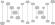 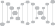 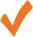 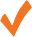 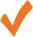 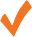 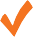 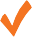 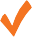 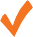 SCANDINAVIAN RED
JERSEY
FERTILITY
MILK
A2A2
LIFESPAN
COMPS	MAINTENANCE FERTILITY
MAINTENANCE
Wyevalley FORTUNE
Grahams GOLDTOP
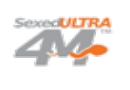 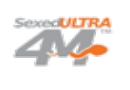 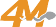 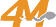 HIGH
HIGH
PURITY
PURITY
Dam Skyhigh Bangkok Andera EX93 3E
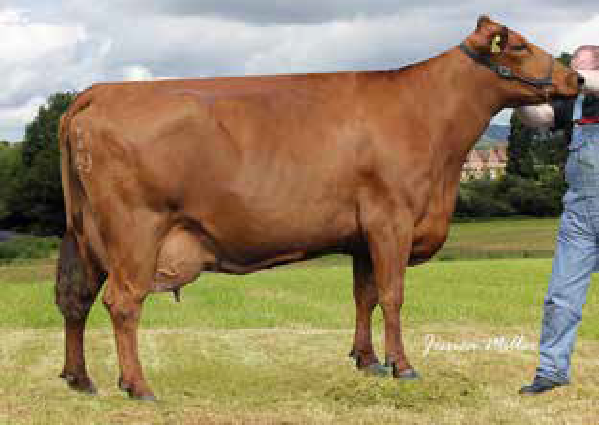 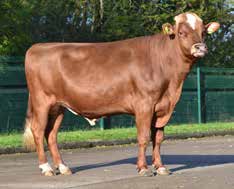 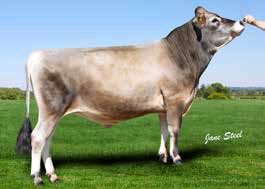 Goldtop provides the  blend of Components  and Fertility that  everyone wants.
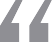 Fenton x R Bangkok x R Ascona  HBN: AYGBRM000008000238
AI Code: SR2067	Breed: 28% AY 72% SR
Dam: Skyhigh Bangkok Andera EX93 3E  2nd Dam: Andora
3rd Dam: DK02380801861
Dillan P x Dimension x Impuls  HBN: JERGBRM543178402906
AI Code: J2590	Breed: 100% JE
Dam: Sunset Canyon Dimension Maid 153
2nd Dam: Sunset Canyon Impuls L Maid 4 EX91  3rd Dam: Sunset Canyon Lemvig Maid 4 EX93
SCI & ACI Data
Source: AHDB Dairy-Dec 2020
SCI & ACI Data
Source: AHDB Dairy-Dec 2020
-2
2
-1
1
0
-2
UK Type Merit
2
-1
1
0
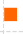 Excellent
1
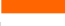 0.2  Excellent
1.10 Excellent
UK Udder Comp
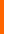 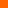 UK Feet and Legs
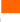 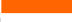 0.3  Taller
-0.7 Narrow
Stature
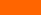 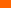 Chest Width
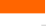 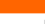 -0.8 Shallow
-0.3 Coarse
Body Depth
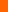 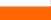 Angularity
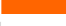 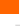 -0.1 Higher
-0.4 Narrow
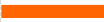 Rump Angle
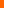 Rump Width
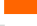 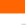 -0.2 Straight
1.6  Steep
Rear Leg Side
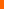 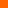 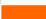 Foot Angle
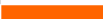 -0.4 Loose
-0.1 Very Low
F.Udder Attach
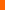 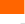 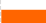 R. Udder Height
Production and fitness data supplied by AHDB.
Production and fitness data supplied by AHDB.
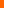 -0.1 Broken
0.1  Shallow
Udder Support
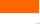 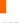 Udder Depth
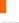 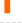 -0.1 Outside
-0.6 Shorter
F.Teat Placement
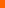 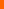 Teat Length
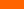 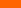 N/A Close
N/A Apart
R.Teat Placement
Teat Pos Side
Locomotion	N/A Excellent
Daughters in Herds | 0 Dtrs 0 Herds 44% Rel
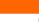 Daughters in Herds | 0 Dtrs 0 Herds 62%  Rel
TYPE DATA SUPPLIED BY HOLSTEIN UK  SOURCE: HOLSTEIN UK – DEC 2020
TYPE DATA SUPPLIED BY HOLSTEIN UK  SOURCE: HOLSTEIN UK – DEC 2020
GENOMIC SIRE
GENOMIC SIRE
|31
30|
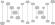 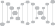 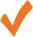 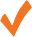 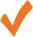 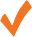 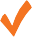 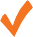 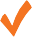 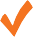 BRITISH FRIESIAN
BRITISH FRIESIAN
LIFESPAN
COMPS
FERTILITY MAINTENANCE
LIFESPAN
COMPS
FERTILITY
STRENGTH
Morcourt JEFFERIES
Goonhilly JOSEPH
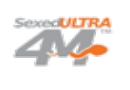 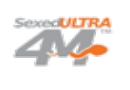 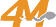 HIGH
PURITY
Dam, GDam and GGDam
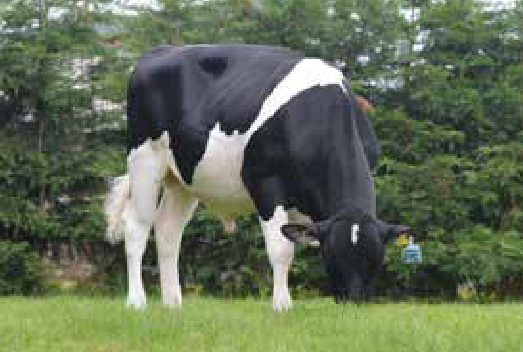 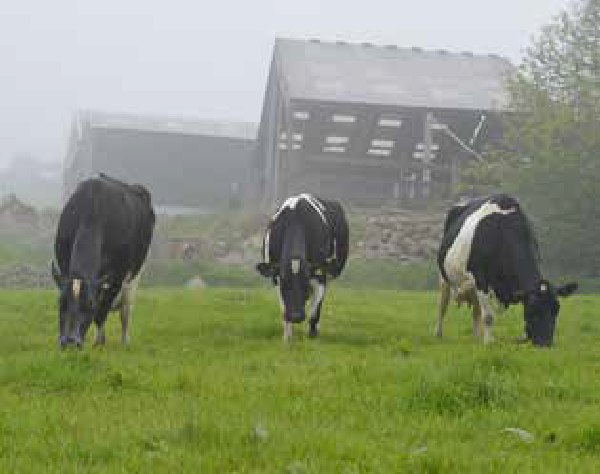 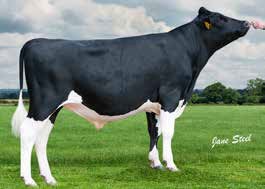 Jefferies comes from  a block calving herd  and has all the traits  to produce the perfect  grazing cow.
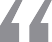 Jupiter x Consul x Glenalbyn  HBN: BFGBRM321947405028
AI Code: BF1204	Breed: 97% FR 3% HO
Dam: Morcourt Blackberry 96 BFV87  2nd Dam: Morcourt Blackberry 76
Chad x Hylke x Glenalbyn
HBN: BRFGBRM387868200718
AI Code: BF1130	Breed: 98% BF 2% HO
Dam: Goonhilly Hyl Yasmin BFE93 8E
2nd Dam: Goonhilly Glen Yasmin BFE93 7E  3rd Dam: Goonhilly Yasmin
3rd Dam: Morcourt Blackberry 54 BFG+80
SCI & ACI Data
Source: AHDB Dairy-Dec 2020
SCI & ACI Data
Source: AHDB Dairy-Dec 2020
-2
-2
2
2
-1
1
-1
1
0
0
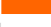 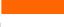 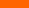 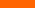 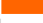 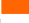 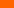 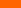 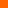 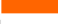 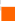 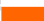 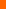 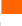 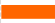 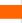 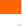 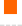 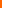 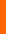 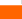 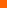 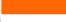 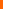 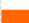 Production and fitness data supplied by AHDB.
Production and fitness data supplied by AHDB.
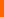 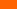 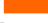 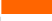 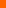 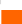 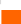 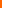 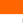 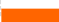 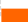 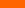 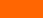 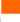 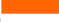 Daughters in Herds | 0 Dtrs 0 Herds 58%  Rel
Daughters in Herds | 0 Dtrs 0 Herds 55%  Rel
TYPE DATA SUPPLIED BY HOLSTEIN UK  SOURCE: HOLSTEIN UK – DEC 2020
TYPE DATA SUPPLIED BY HOLSTEIN UK  SOURCE: HOLSTEIN UK – DEC 2020
GENOMIC SIRE
PROVEN SIRE
|33
32|
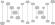 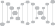 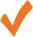 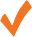 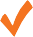 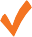 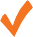 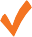 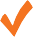 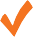 SCANDINAVIAN RED
BRITISH FRIESIAN
HIGH  SCI
UDDER  HEALTH
CALVING  EASE
COMPS
FERTILITY	NEW
FERTILITY
BALANCE
Whinnow ORIGIN
Aintree PENROD
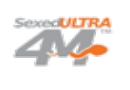 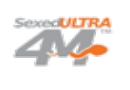 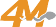 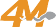 HIGH
HIGH
PURITY
PURITY
Dtr Hollinscourt Penrod Sally BFV86
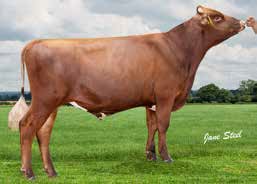 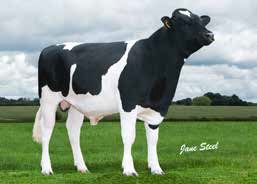 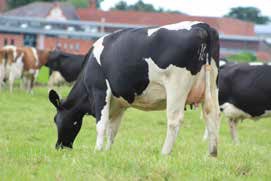 The new No.1 Genomic  Scandinavian Red sire,  Origin offers great  balance throughout
his proof.
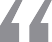 Hilton x Glen Albyn x Panatella  HBN: BFGBRM706793503286
AI Code: BF1124	Breed: 97% FR 3% HO
Fonseca x Gunnarstorp x R Facet  HBN: AYGBRM000007191559
AI Code: A9049	Breed: 68% AY 32% SR
Dam: Blackisle Pauline 71 BFE95 (6)
Dam: Whinnow Gunnar Orreja 2
2nd Dam: Blackisle Pauline 52 BFE90  3rd Dam: Blackisle Pauline 46
2nd Dam: Skyhigh Facet Orreja 2  3rd Dam: 690 Orreja EX93 3E
SCI & ACI Data
Source: AHDB Dairy-Dec 2020
SCI & ACI Data
Source: AHDB Dairy-Dec 2020
-2
-2
2
2
-1
1
-1
1
0
0
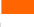 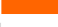 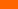 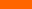 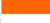 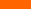 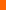 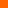 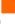 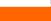 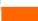 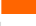 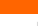 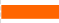 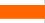 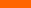 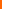 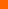 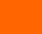 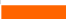 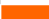 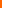 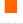 Production and fitness data supplied by AHDB.
Production and fitness data supplied by AHDB.
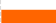 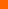 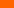 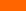 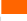 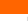 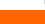 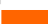 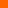 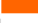 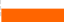 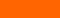 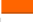 Daughters in Herds | 0 Dtrs 0 Herds 49%  Rel
Daughters in Herds | 0 Dtrs 0 Herds 58%  Rel
TYPE DATA SUPPLIED BY HOLSTEIN UK  SOURCE: HOLSTEIN UK – DEC 2020
TYPE DATA SUPPLIED BY HOLSTEIN UK  SOURCE: HOLSTEIN UK – DEC 2020
GENOMIC SIRE
GENOMIC SIRE
|35
34|
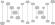 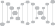 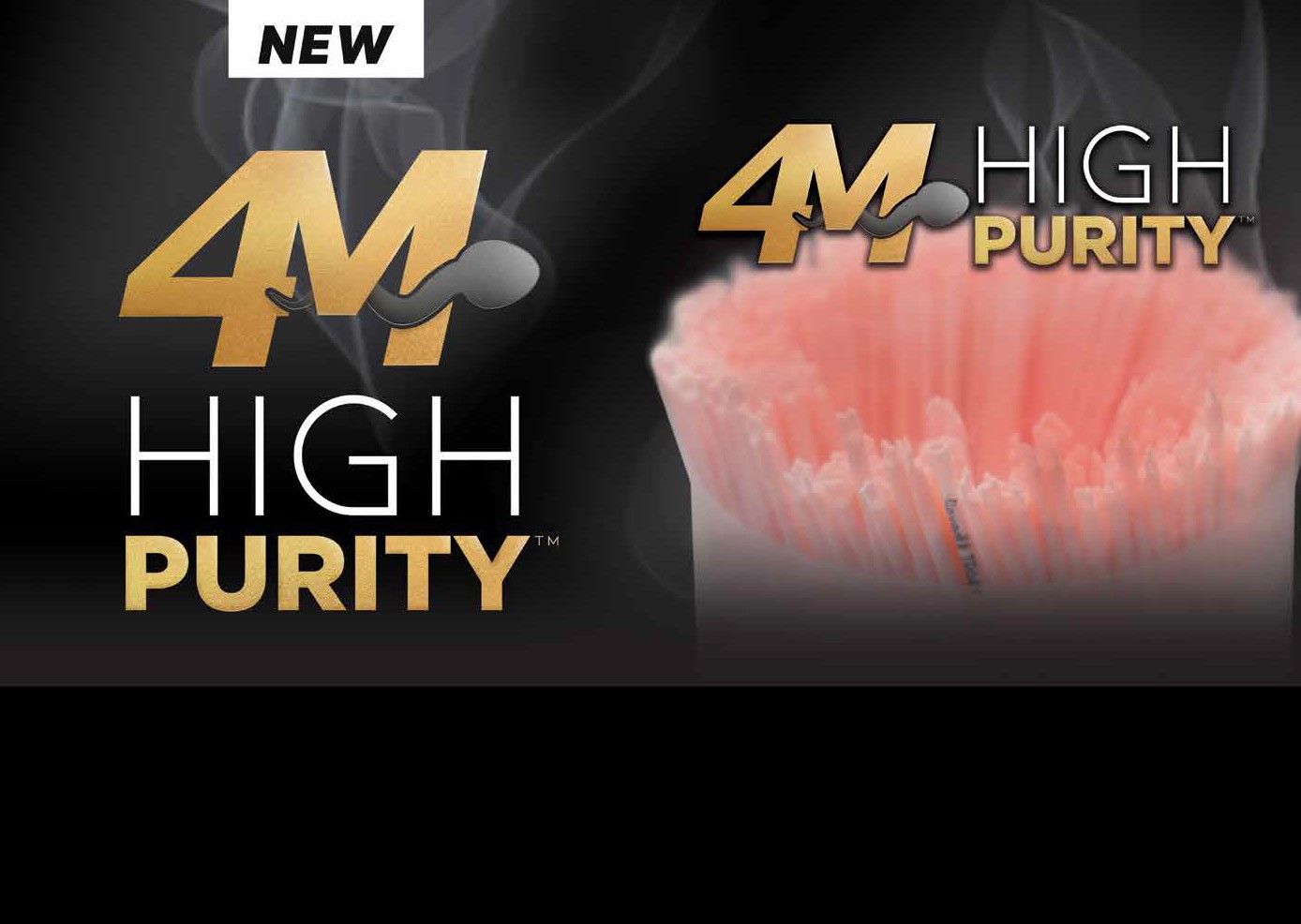 9697
%
%*
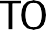 THE MOST PRECISE 
SEX-SORTED SEMEN IN THE MARKET:  96 TO 97%* GENDER ACCURACY!
AHDB.	AHDB.
by	by


supplied	supplied
data	data

fitness	fitness
and	and


Production	Production
36|	|37
OUR  PROMISE  JUST  GOT  STRONGER ...
* The semen collections being marketed under this program have gender purity of 96% to 97%.
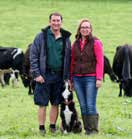 NORTH TEAM
SOUTH TEAM
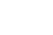 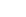 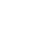 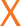 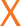 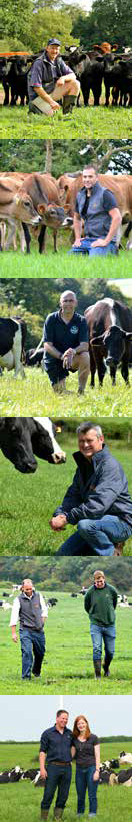 CENTRAL TEAM
COGENT CYMRU
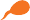 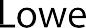 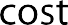 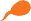 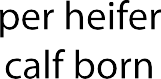 NORTHERN IRELAND
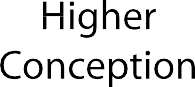 £
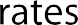 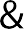 INTERNAL SALES
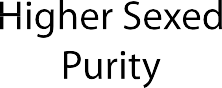 COGENT PRECISION  MATCH EVALUATORS
AHDB.
by

supplied data
fitness and


Production
4|
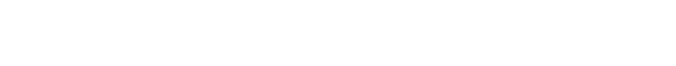 COGENT PRECISION SERVICES
Gary Pleavin
Precision Operations Manager
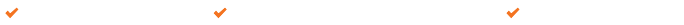 07841 340361
Michael Jones
Precision Technical Manager
07584 238635
Part of the
www.stgen.com
group.
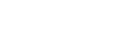 |39
38|
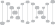 GRAZING
SPRING 2021 CATALOGUE
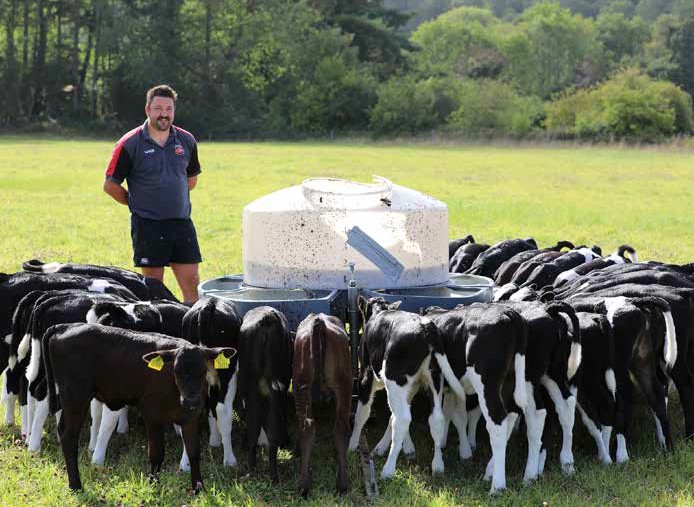